Humánní geografie
Cvičení č. 10
07.12.2021
Marek Lichter
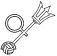 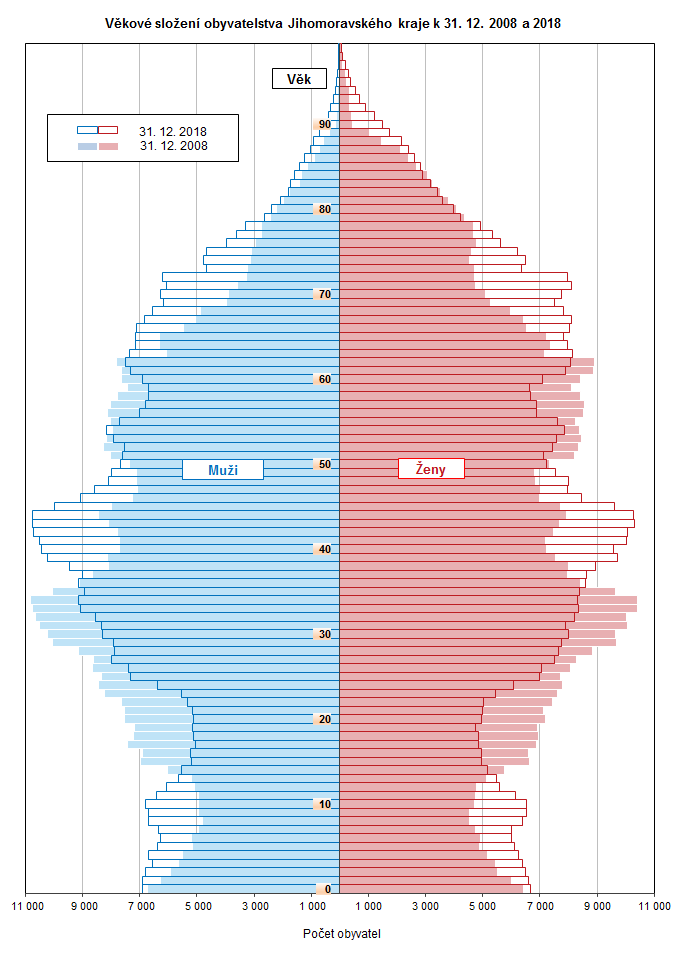 demografie
Věková pyramida, aneb oč tu běží

Eurostat
https://ec.europa.eu/eurostat/web/products-eurostat-news/-/EDN-20190711-1?inheritRedirect=true&redirect=/eurostat/
zdroj: czso.cz
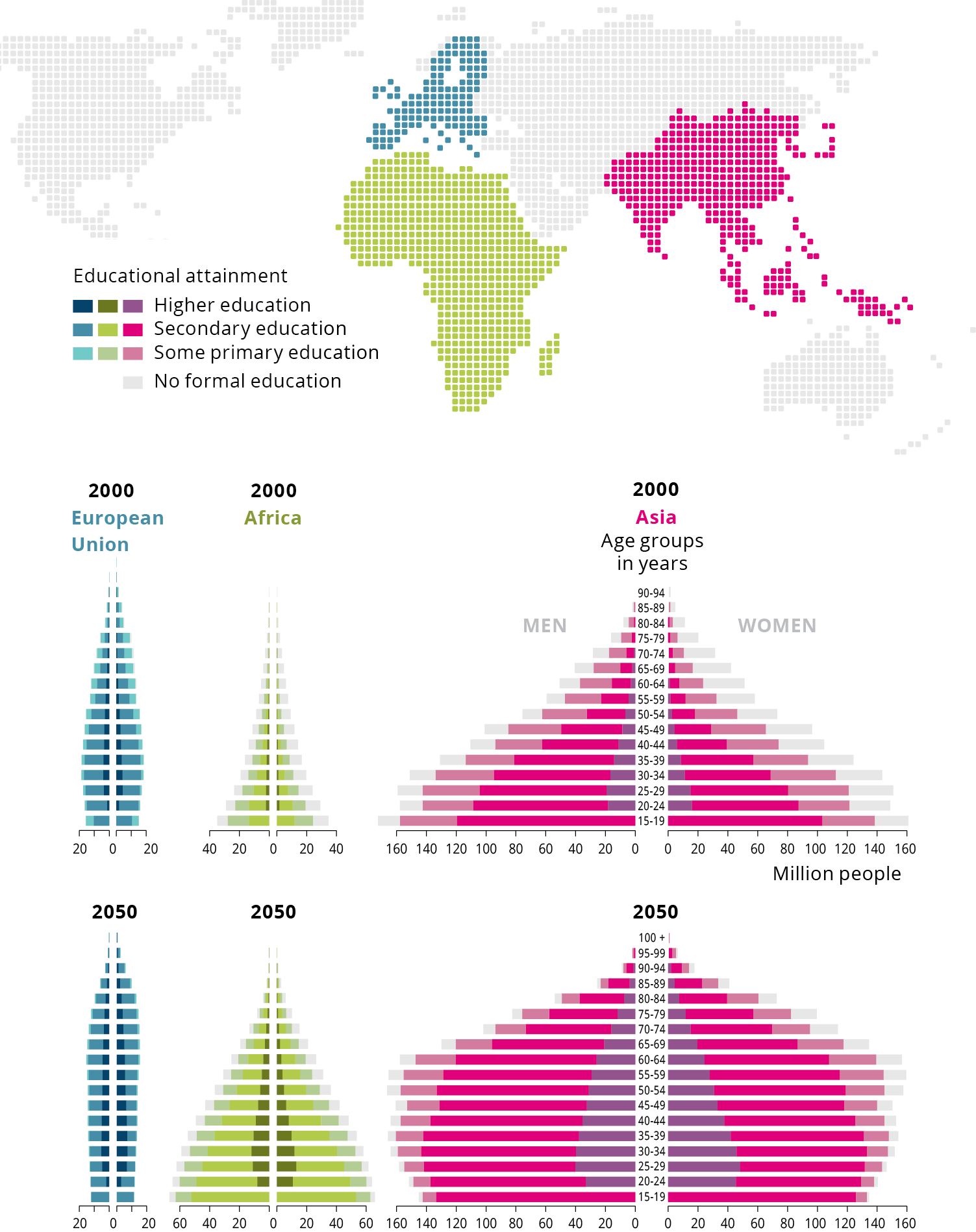 Typy věkových pyramid
regresivní
progresivní
stacionární
zdroj: eea.europa.eu
Věkové pyramidy
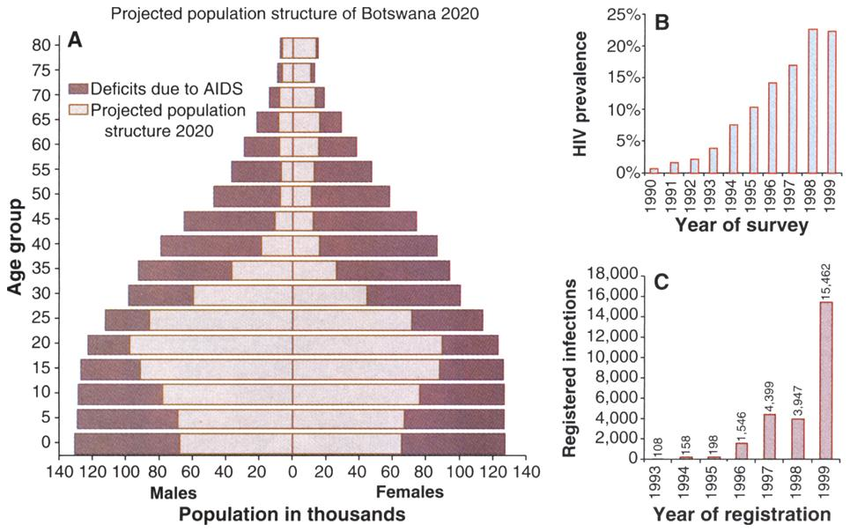 Schwartländer et al. (2000)
Jak na věkovou pyramidu?
Pro online studenty
https://www.youtube.com/watch?v=txSSvUqllKU
Výpočtů v čase 0:56 až 1:56 si nevšímejte, použijte počet obyvatel ve věkové skupině
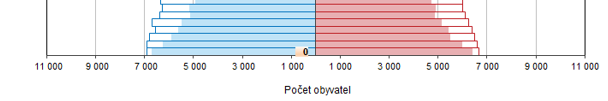 Kde vzít data?
na webu ČSÚ (https://www.czso.cz/) si vyberte kraj
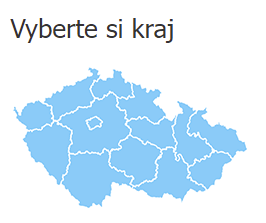 Kde vzít data?
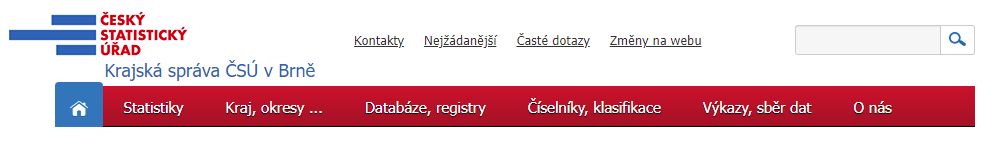 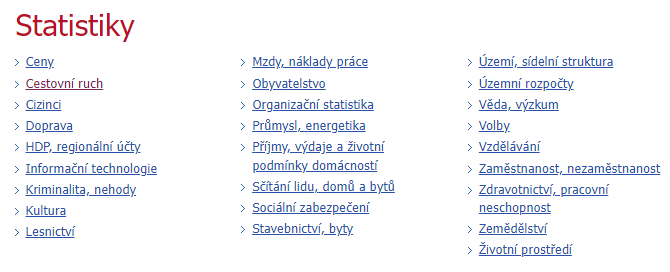 Kde vzít data?
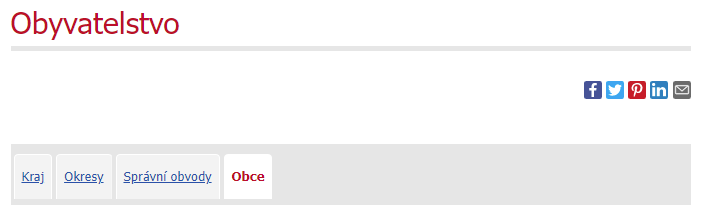 v některých krajích ještě třeba kliknout na „Věkové složení obyvatel v obcích kraje“, někde už jsou přímo excely
stáhnout Excel „Věkové složení obyvatelstva v obcích XY kraje k 31. 12. 2020“ (názvy se mohou drobně lišit, 
někde mohou být data jen k 31. 12. 2019, takže vzít nejnovější)
jedná se o data za pětileté věkové kategorie
je třeba pracovat s daty za muže a za ženy, nikoliv za obě pohlaví dohromady
Zadání desátého cvičení
V rámci libovolného kraje ČR (pouze ne JMK) si vyberte tři obce či města a u nich vytvořte graf věkové pyramidy. 
Výběr těchto tří obcí či měst dobře argumentujte a stejně tak odlišnosti věkových pyramid. Proč jste předpokládali odlišnost věkových pyramid? Naplnil se tento předpoklad? Proč vypadají věkové pyramidy daných obcí a měst tak jak vypadají? Jaké faktory na výslednou podobu mají vliv? Může se jednat např. o zóny suburbanizace, periferní regiony, obce s velkými lůžkovými sociálními zařízeními pro seniory atd.
Ke cvičení
Důležité:
Hodnoty na ose x musí být kladné i u skupiny mužů, tj. vlevo! = formátování 0;0

Klíčová témata
věková struktura
demografický vývoj
Dotazy?
Odevzdání klasicky do týdne
3 prezentující příště
Dobrovolníci + záloha?
Prezentace
3
Karaivanov
Špačková
Juřička
Neznajová náhradník
4
Karásková
Kousal
Šinkorová
Hájek náhradník
Mužný náhradník
1
Vojta
Nosek
Dvořáčková
Měrka náhradník
2
Hrubá
Beleš
Kusák
Dušek (Martin) náhradník
Díky za pozornost!
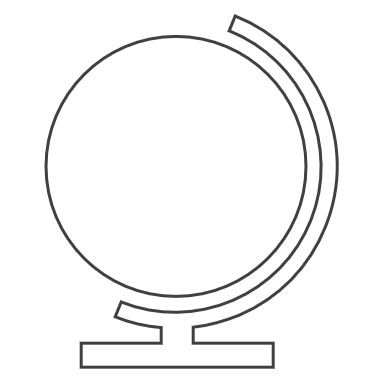 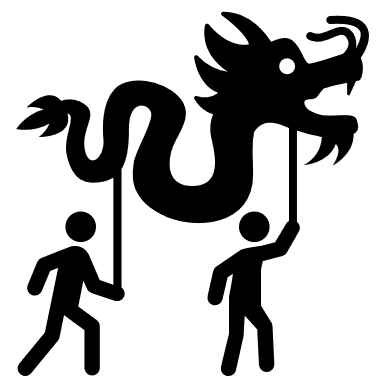